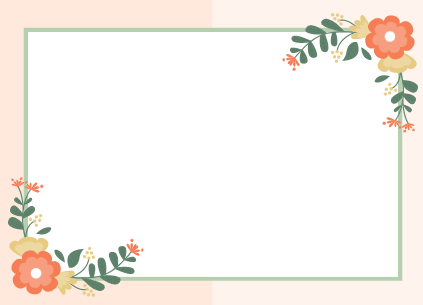 3. Cho trẻ nghe video truyện
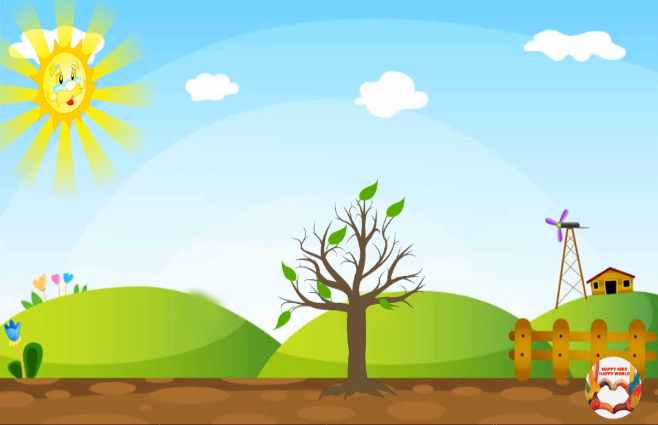 CÂU CHUYỆN: CÂY TÁO
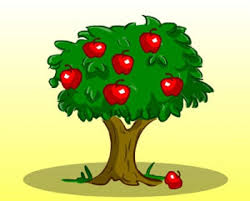 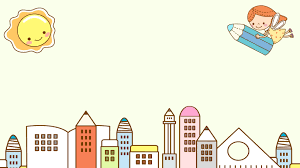 Hẹn các con vào buổi học sau!